MEAN STACK
91117022 강신선
91514880 이승용
MEAN Stack (Angular4)
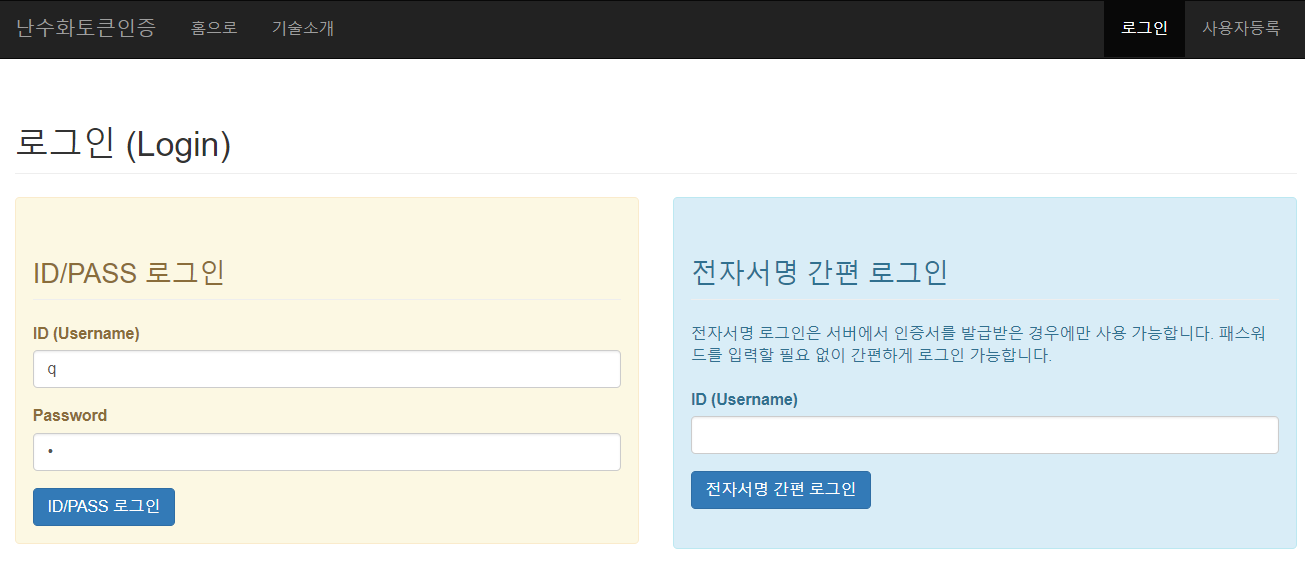 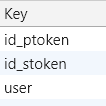 홈페이지 로그인 (토큰방식)
Localstorage에 정상적으로 저장
MEAN Stack (Angular4)
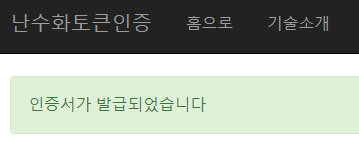 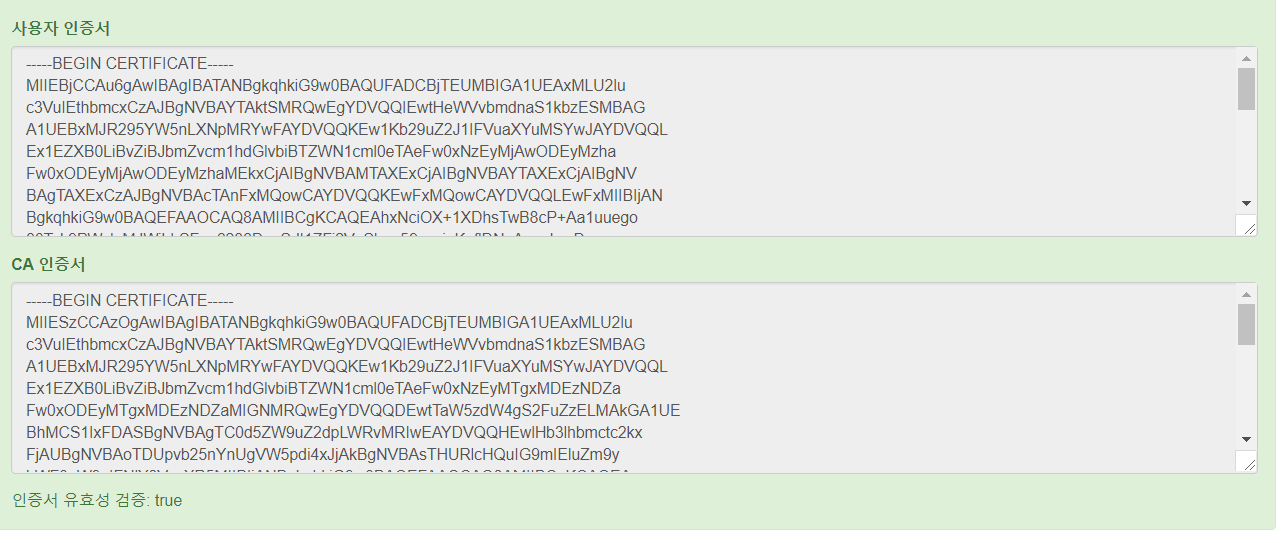 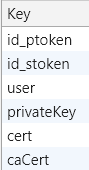 전자서명 인증서 로그인시 화면
정상적으로 토큰과 같이 저장
MEAN Stack (Angular4)
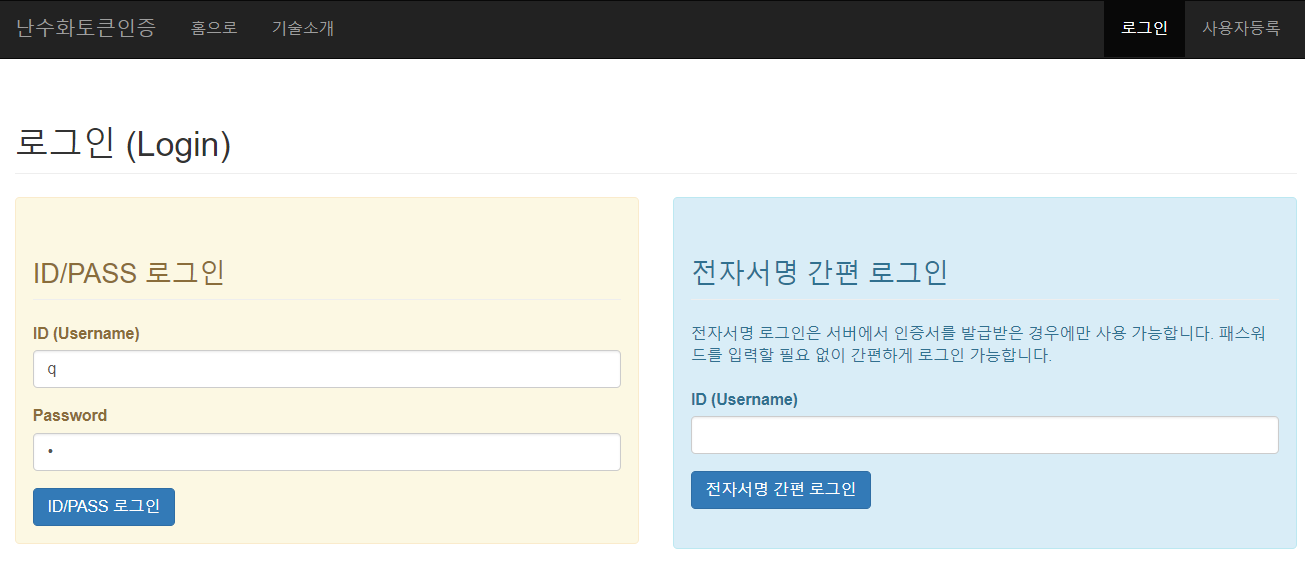 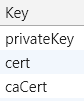 인증서 발급후 로그아웃 상태
Localstorage 확인
MEAN Stack (Angular4)
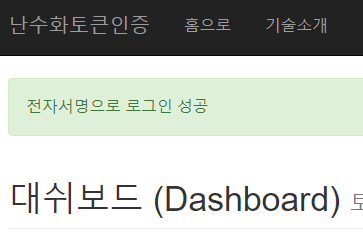 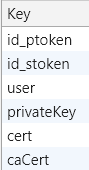 전자서명 로그인
토큰값, 인증서 저장 확인
채팅 구현
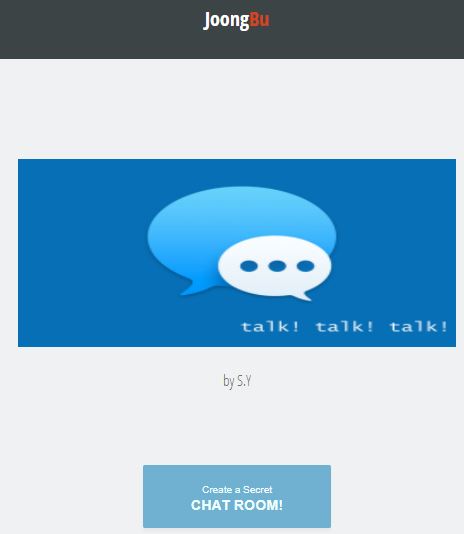 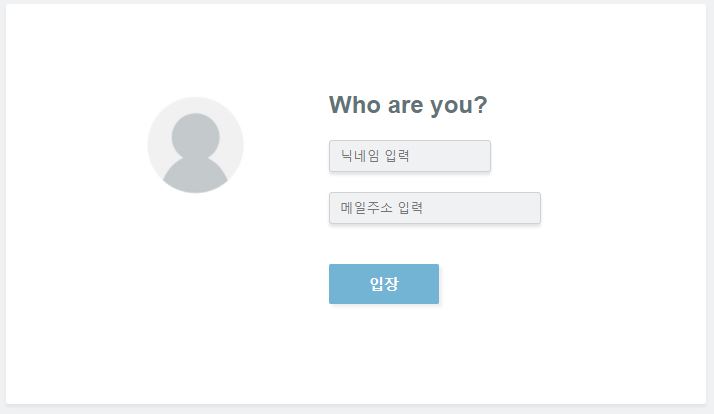 DoitNodejs 책 참고
Style Sheet 자체 변경
1:1 채팅 구현
채팅 구현
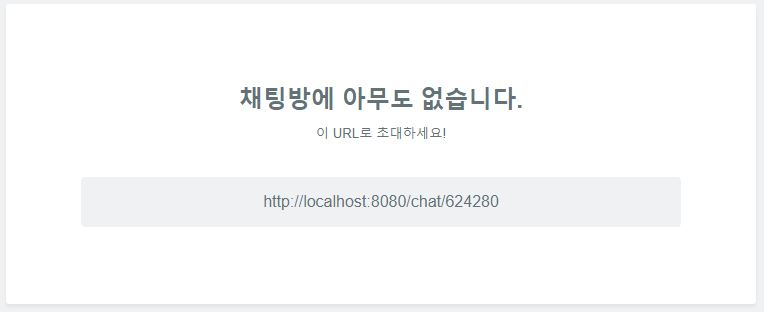 URL로 상대방 초대
Discord(음성채팅)와 유사한 방식
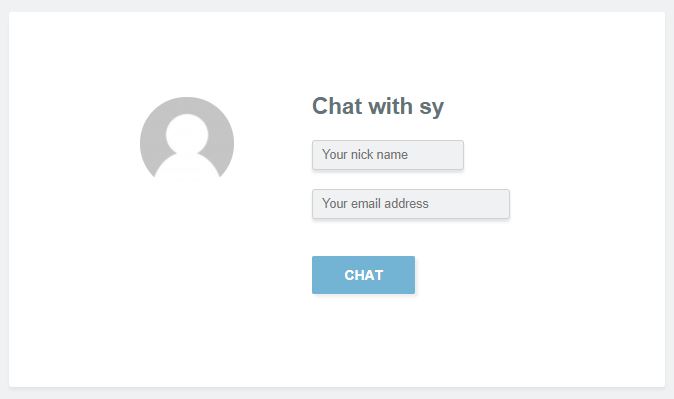 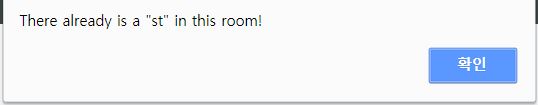 채팅 참여자 로그인
닉네임 중복시 메시지 호출
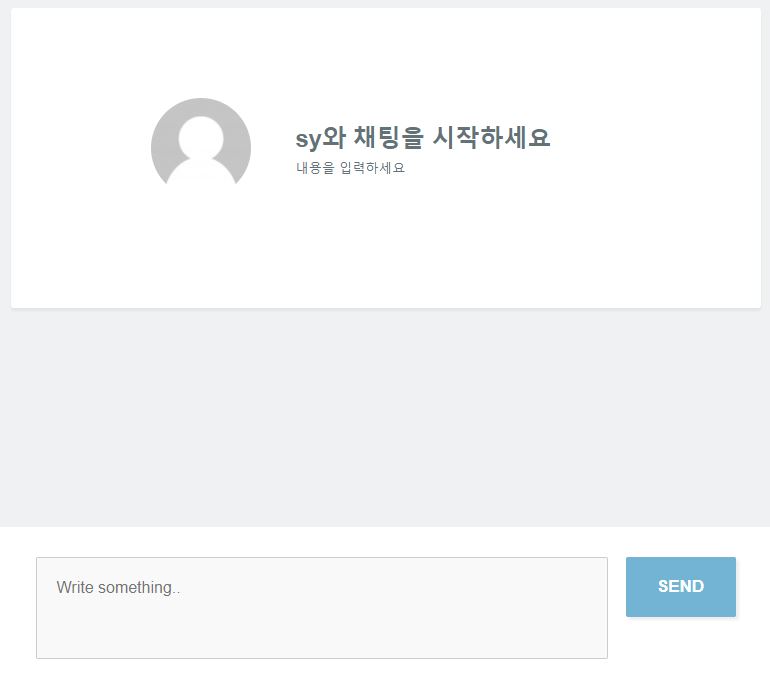 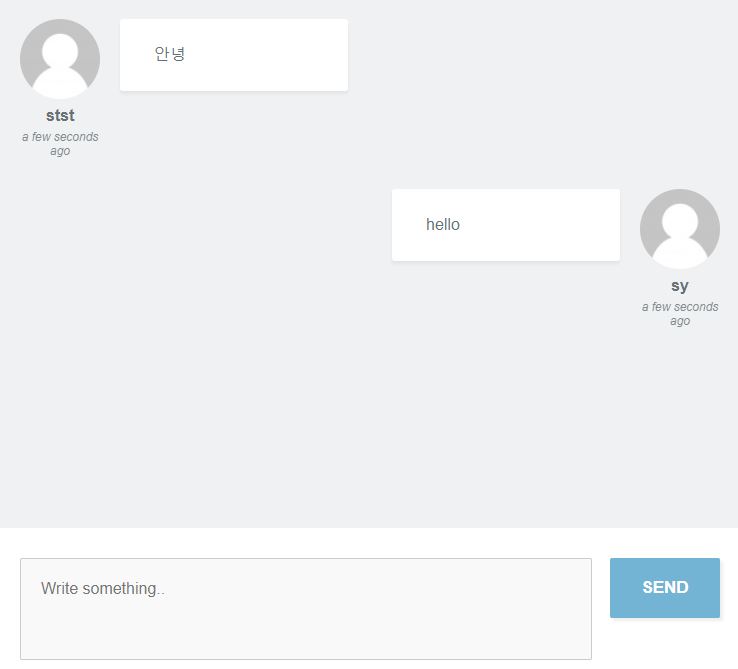 채팅 화면
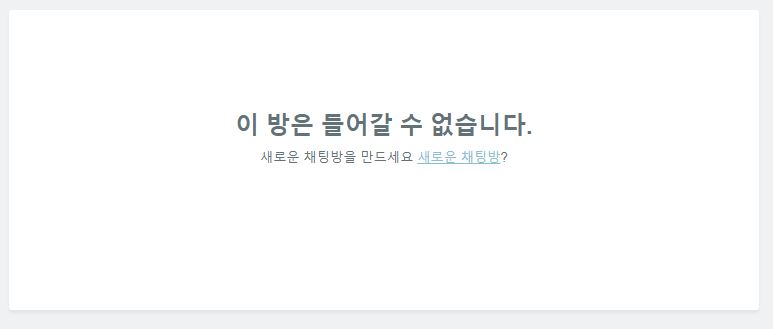 제 3자 채팅 참여시 입장 불가능
위치기반서비스
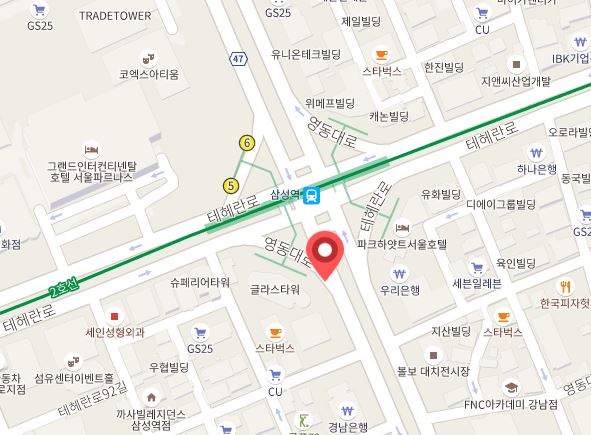 Do it Node js 책 (cris 홈페이지 ppt) 참고
구글 지도 API 사용
좌표 확인 웹페이지 ( http://mygeoposition.com )
위치기반서비스
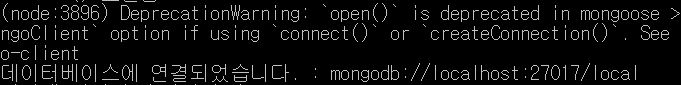 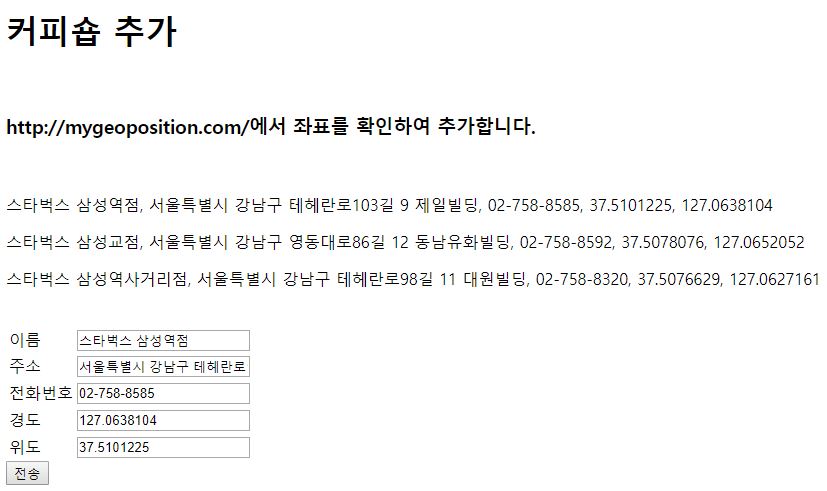 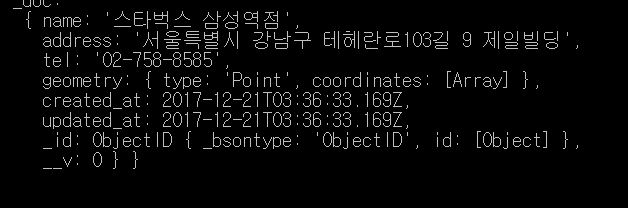 MongoDB 연결 후  CoffeeShop 추가
위치기반서비스
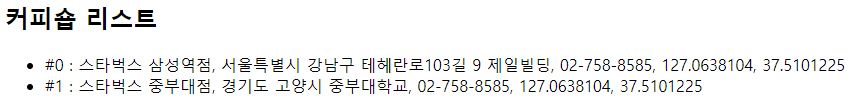 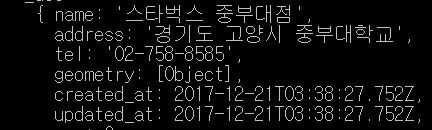 MongoDB 연결 후  CoffeeShop 리스트 저장 확인 
그 이상은 미구현 (가까운 CoffeeShop 찾기 진행중)